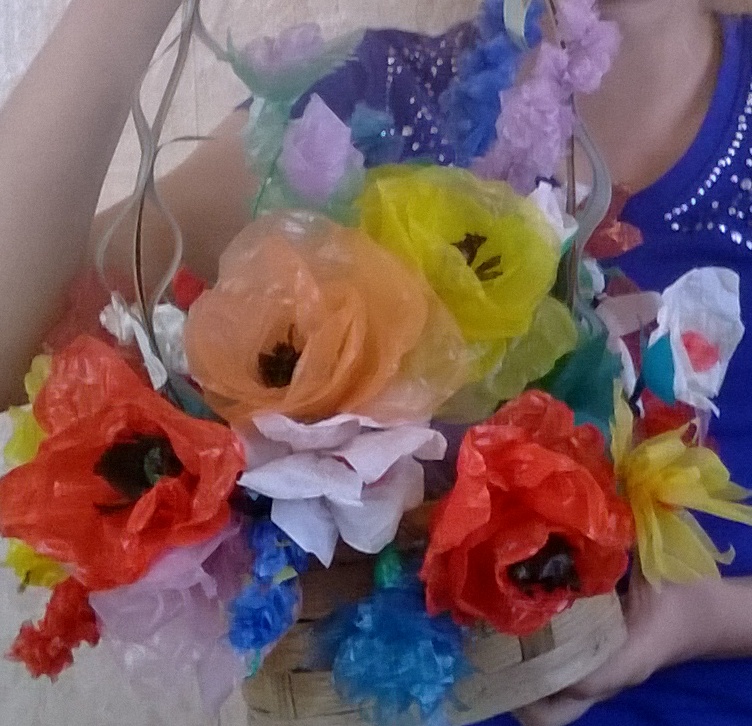 Тема проекта:
«Цветы выполненные из бросового материала»
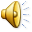 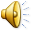 Аннотация проекта:
Приближается конкурс творческих работ «Бабушки, бабушки, бабушки- старушки»,  ребята предложили приготовить сувениры для наших любимых бабушек.
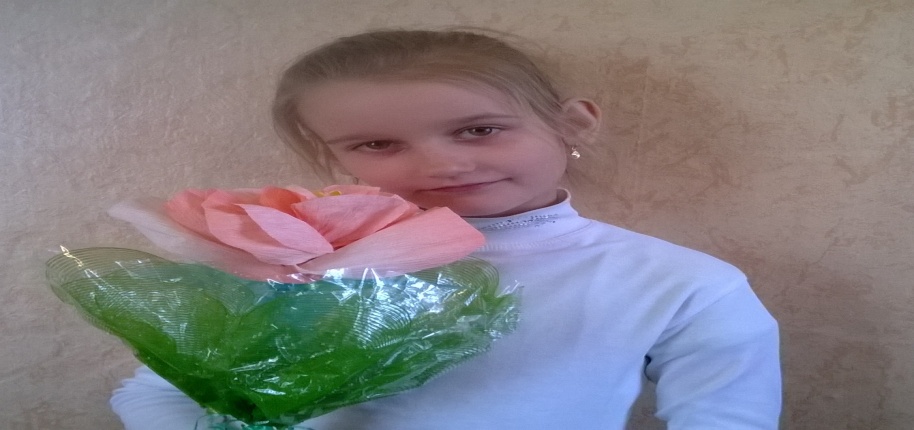 Проблема проекта:
Как из бросового материала создать красивую вещь?
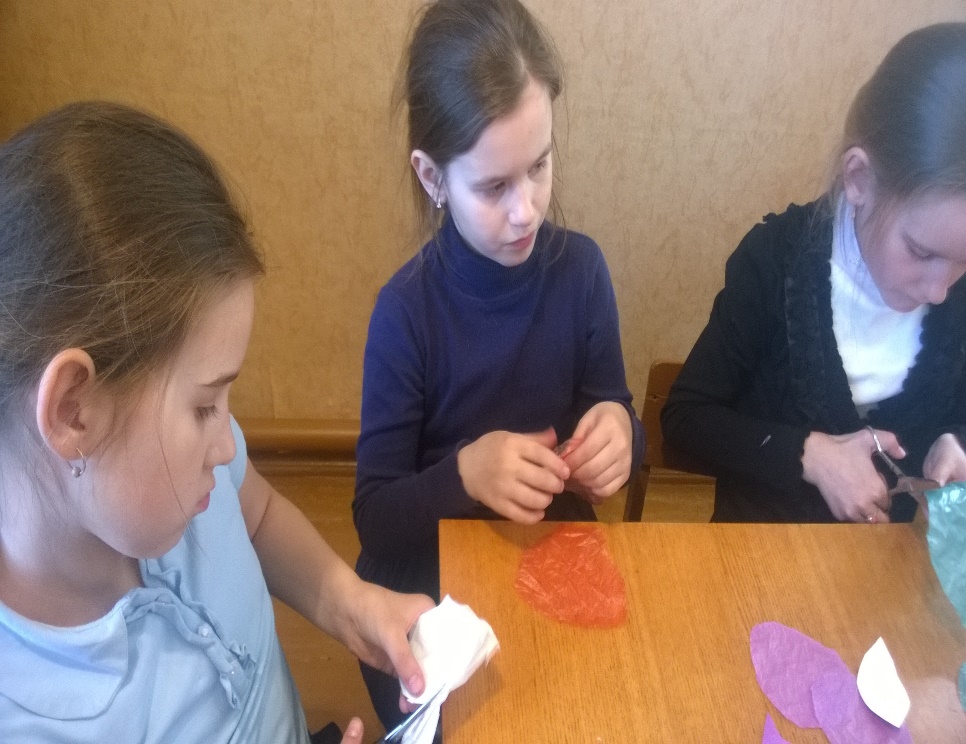 Гипотеза проекта:
Если каждый сделает красивую вещь из бросового материала, то наше село станет чище.
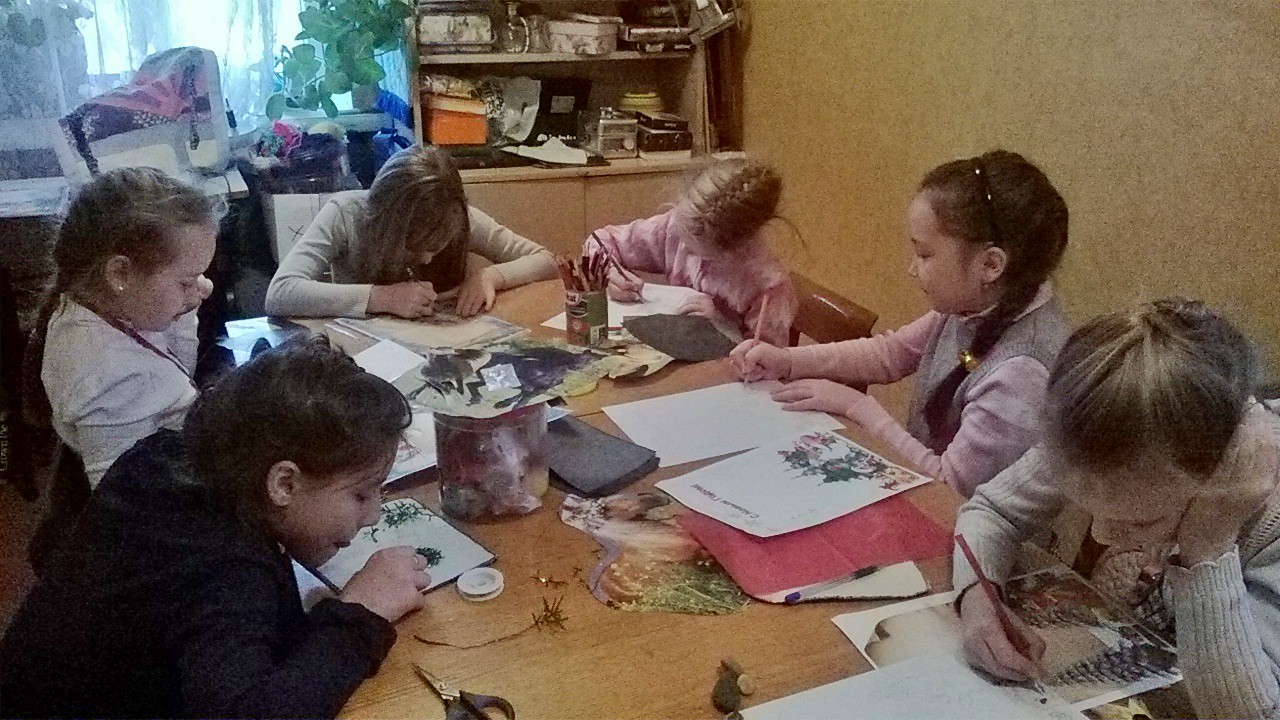 Авторы проекта:
Оконовенко Вера Михайловна – педагог творческого объединения «Бисеринка» 
и её воспитанники.
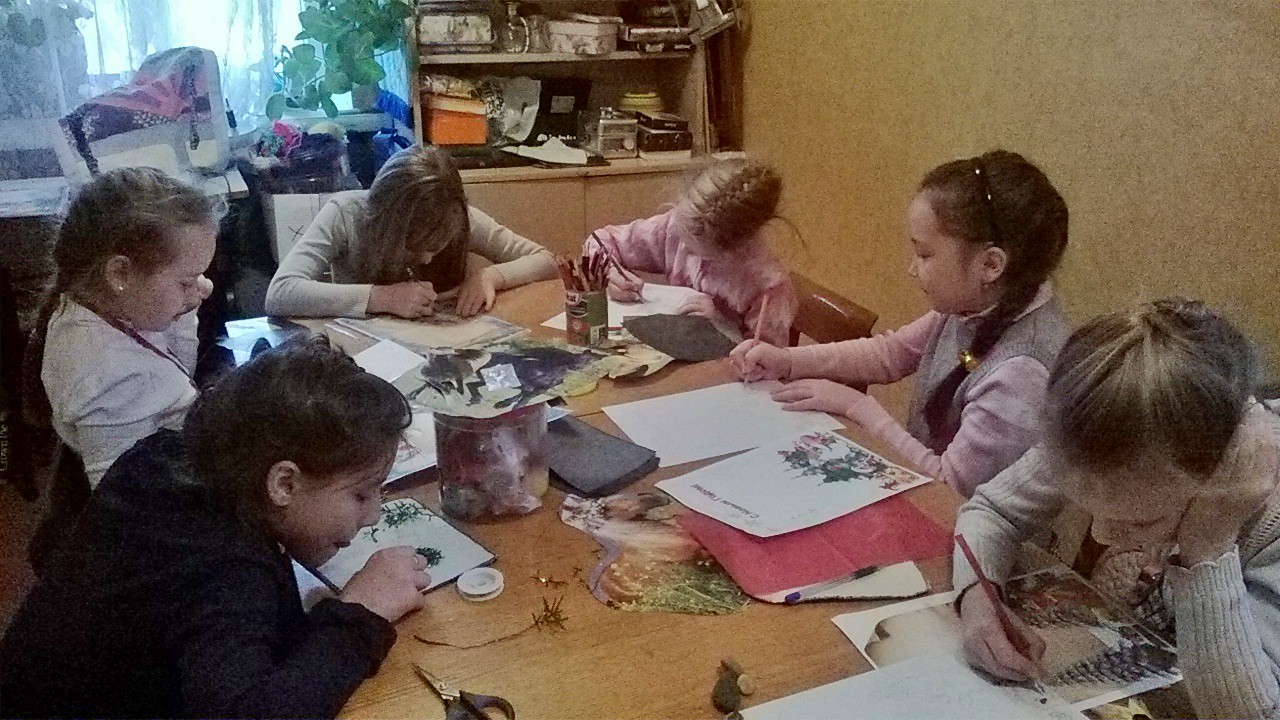 Межпредметная область:
Окружающий мир;
Прикладное творчество;
Технология;
ИЗО.
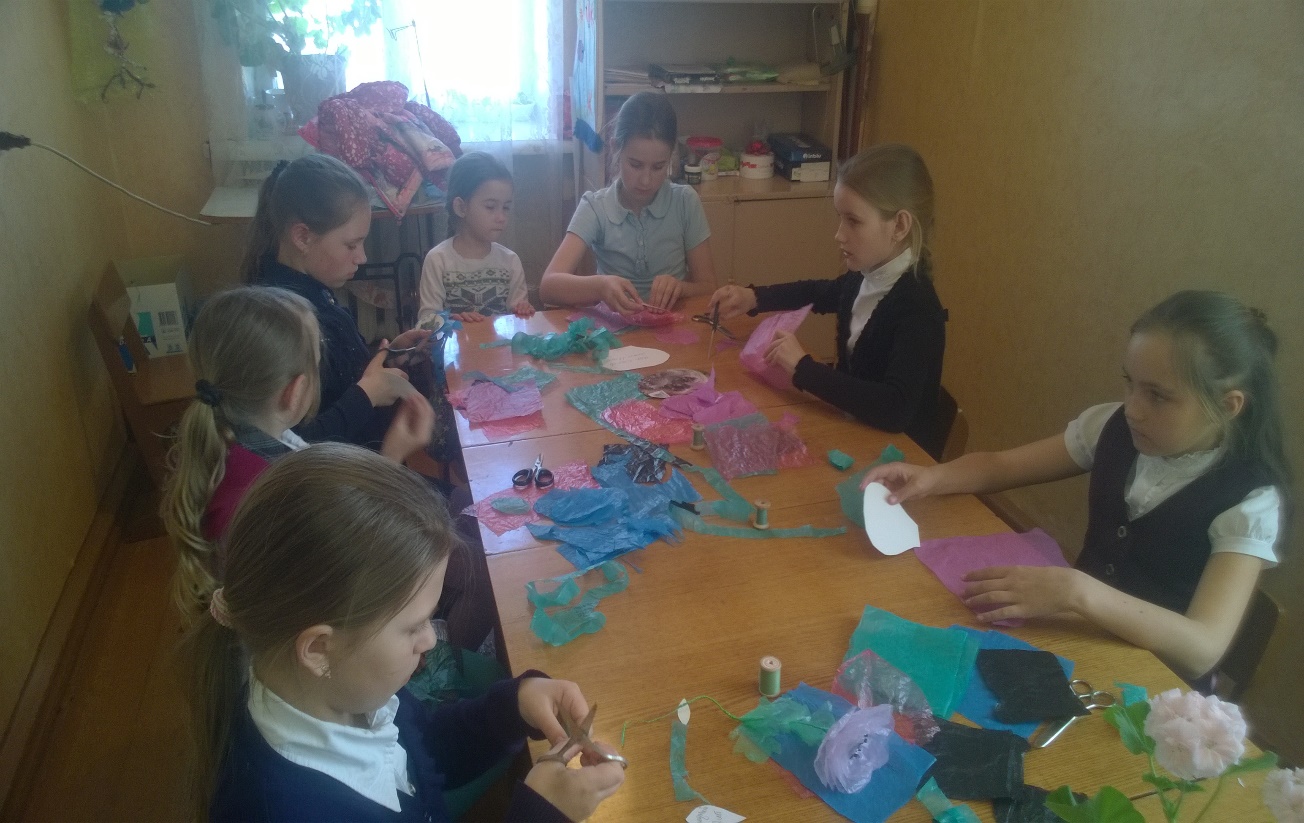 Тип проекта:
Исследовательский. Творческий.
Возраст учащихся на которых рассчитан проект:    учащиеся 1 - 4 классов
Состав проектной группы:
Разгулина Яна
Сулима Полина
Огородникова Анастасия
Ошлакова Валентина
Бадюк Екатерина
Вашкевич Дарья
Дьяченко Марианна
Нечаева Татьяна
Гончарук Анастасия
Реброва Алина
Михайлова Полина
.
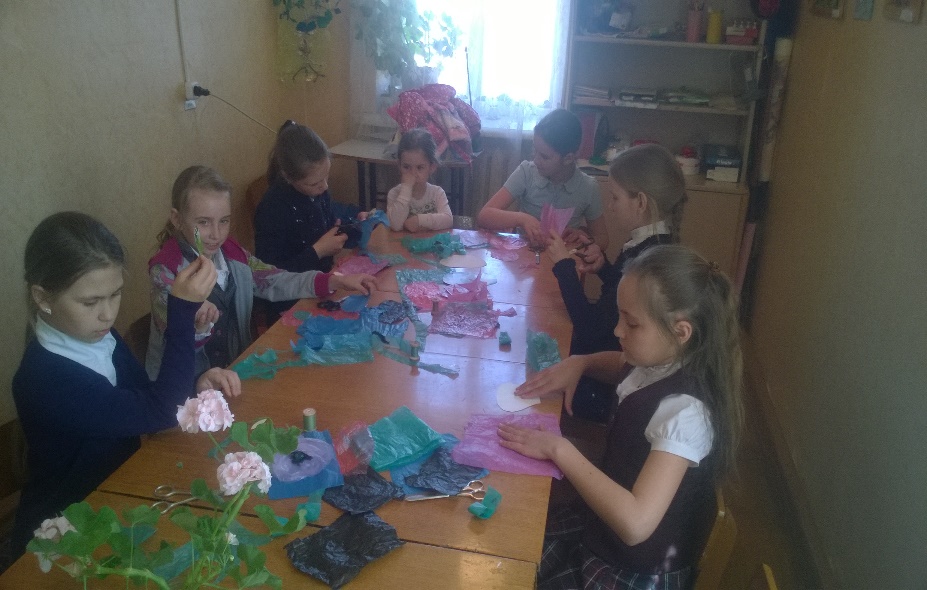 Цель проекта:
Развитие творческих способностей у детей через создание поделок из различных материалов.
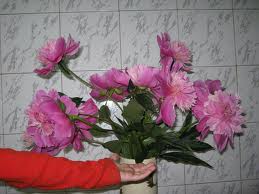 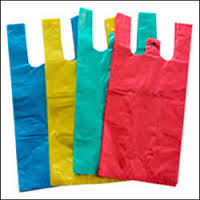 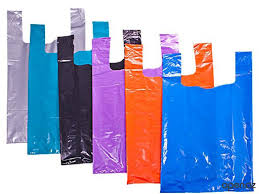 Задачи проекта:
- Показать, что на свете нет ненужных вещей, каждая из них может для чего-нибудь пригодиться. Не стоит выкидывать на первый взгляд ненужные вещи, надо попытаться продлить их жизнь, используя в интересном техническом творчестве.

- Провести исследование «Рождение пластикового пакета»;

- Провести наблюдение «Сколько пластиковых пакетов вам встретилось по пути в творческое объединение»;

- Провести опрос учащихся 1-4 классов «Как в других целях можно использовать полиэтилен»;

- Научить делать своими руками цветы из полиэтилена

- Воспитывать бережное отношение к окружающей среде

- Подготовить выставку работ.
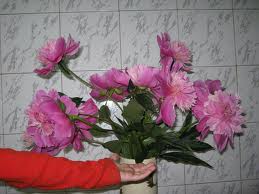 Краткосрочный.
Продолжительность проекта:
Необходимое материальное обеспечение:
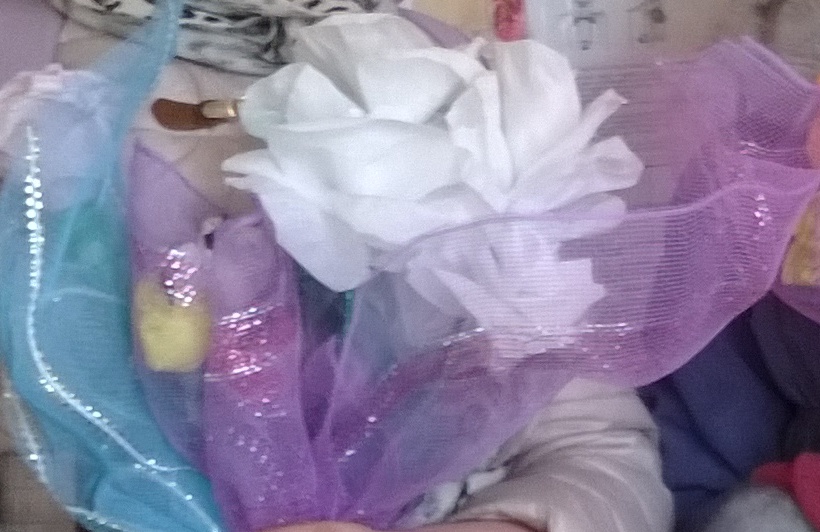 Полиэтилен разных цветов;
Проволока;
Нитки; 
Ножницы; 
Бисер.
Предполагаемый продукт проекта:
Выставка декортивно-прикладного творчества.
Букеты.
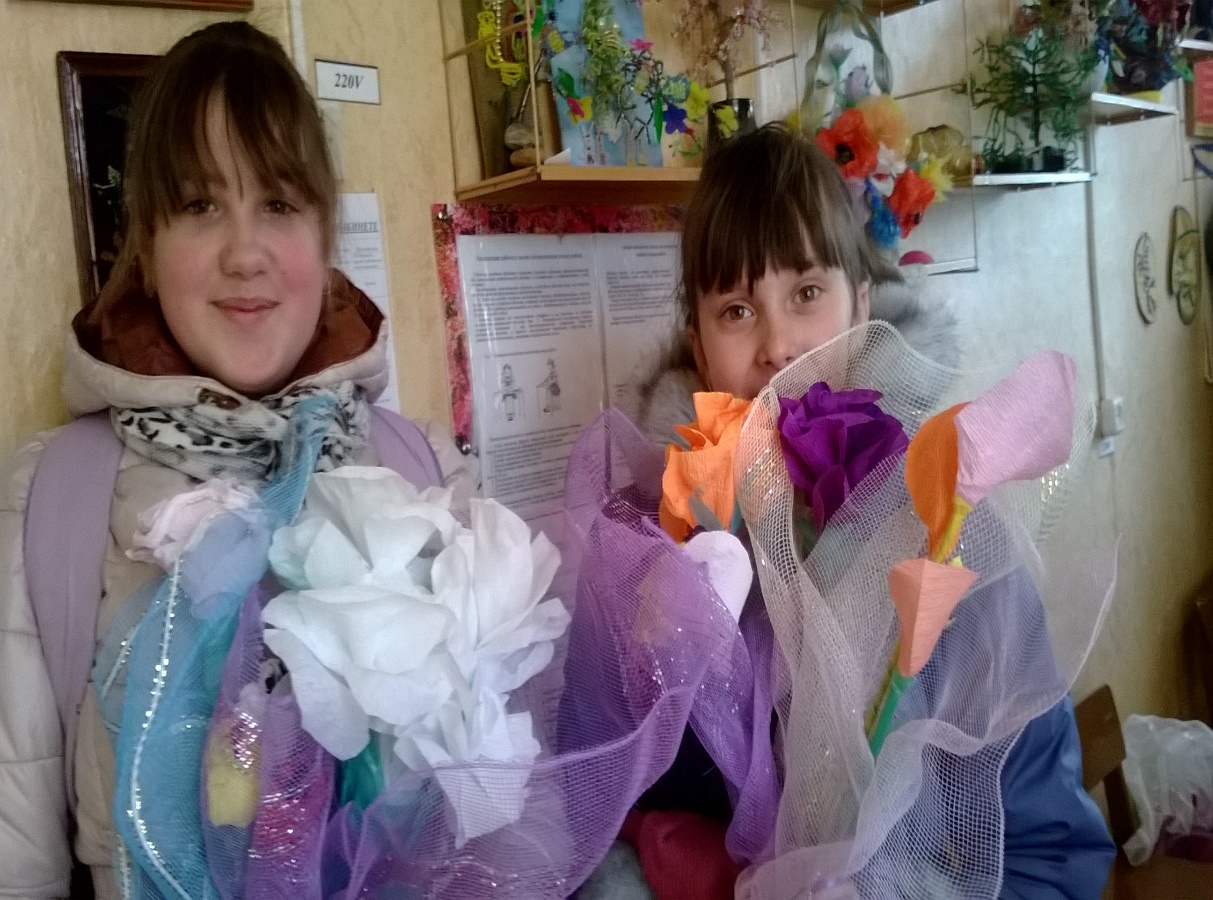 Этапы работы над проектом
Этапы работы над проектом
Этапы работы над проектом
Работа над проектом:
Организационный этап
Поставили проблему.
Определили цель и задачи проекта.
Определили продукт проекта
Составили план работы над проектом
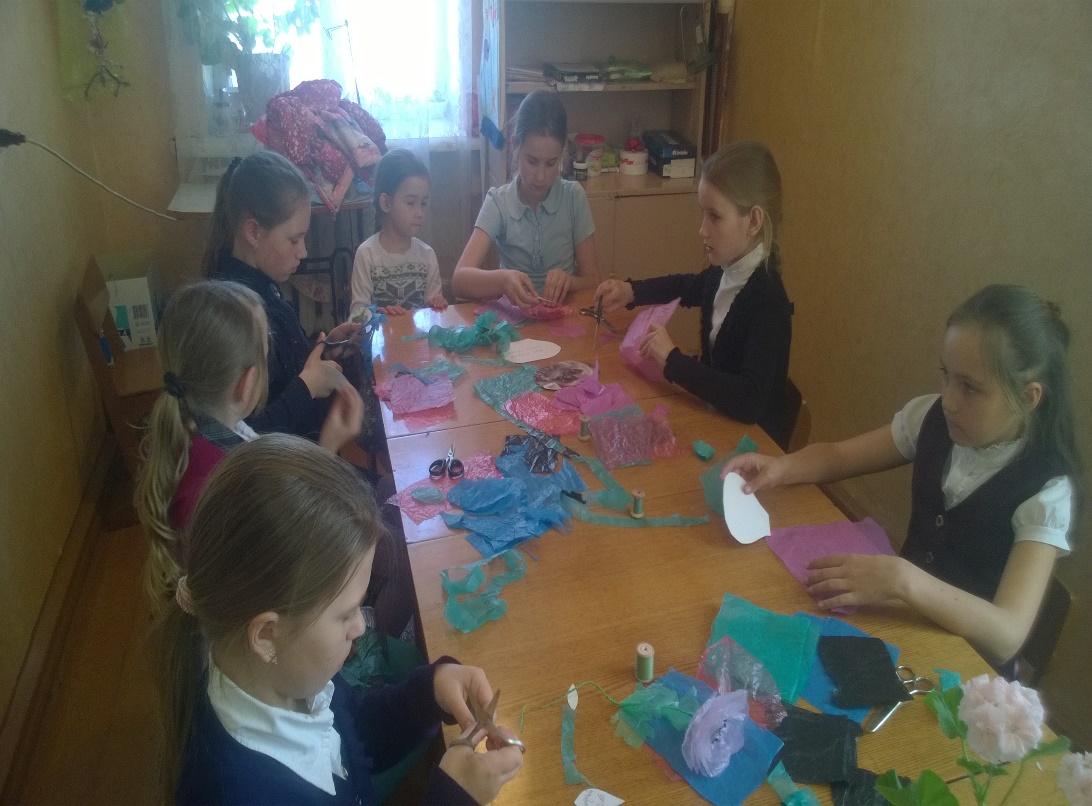 Работа над проектом:
Информационный этап
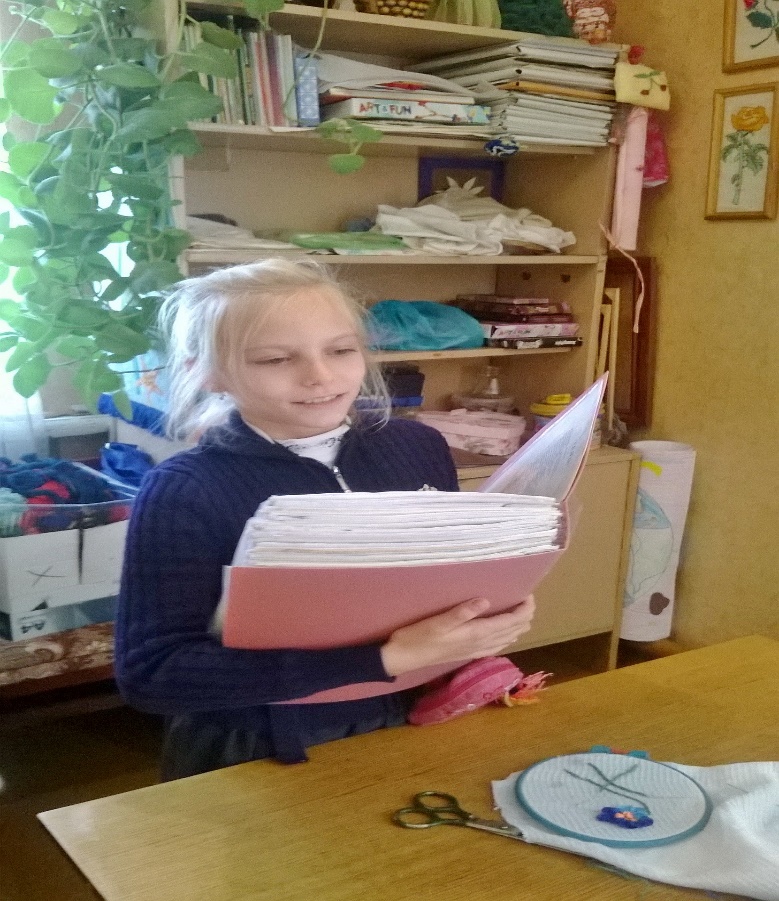 Провели исследование 
«Рождение пластикового пакета».
Работа над проектом:
Информационный этап
2.Провели наблюдение «Сколько полиэтиленовых пакетов вам встретилось по пути в творческое объединение»
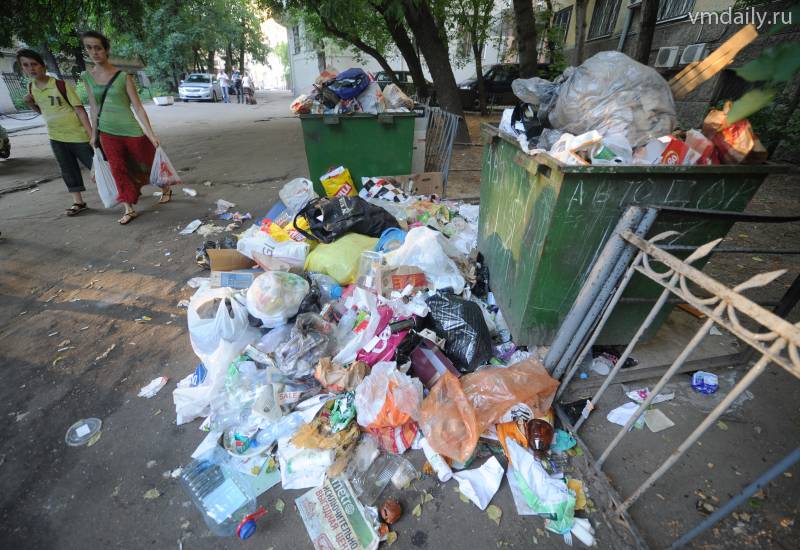 Работа над проектом:
Информационный этап
Провели опрос учащихся 1-4 классов «Как в других целях можно использовать полиэтилен».
Результаты опроса:
Было опрошено 45 ребят.
Из них: 100% ребят представили свои варианты.
Цветы 94% опрошенных ребят, наряды, костюмы 2% опрошенных ребят, использовать в бытовых целях 4% опрошенных ребят.
Работа над проектом:
Практический этап
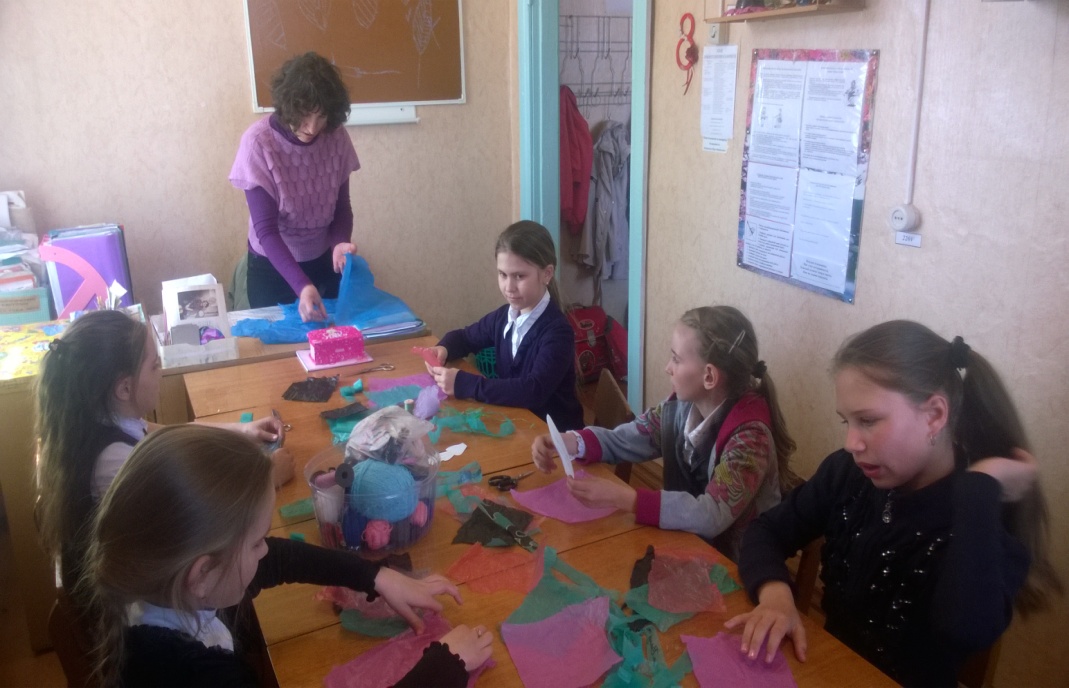 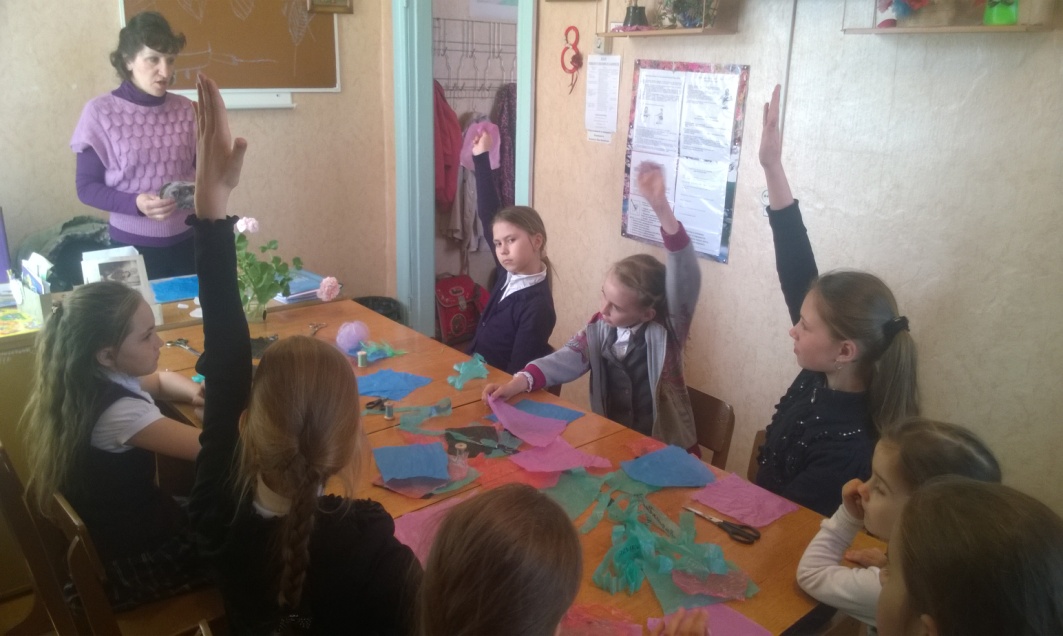 Работа над проектом:
Практический этап
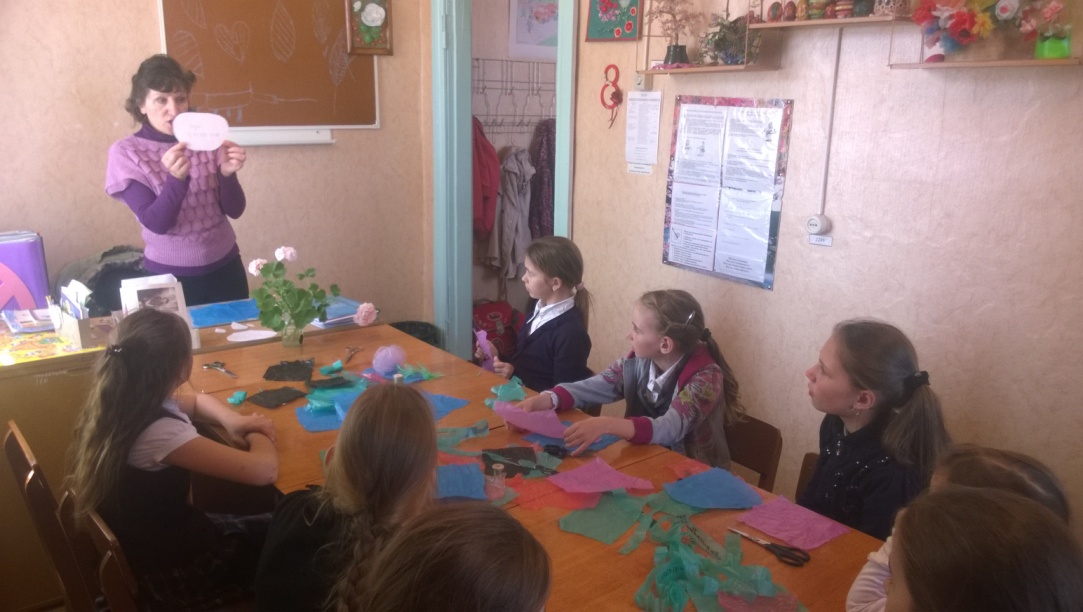 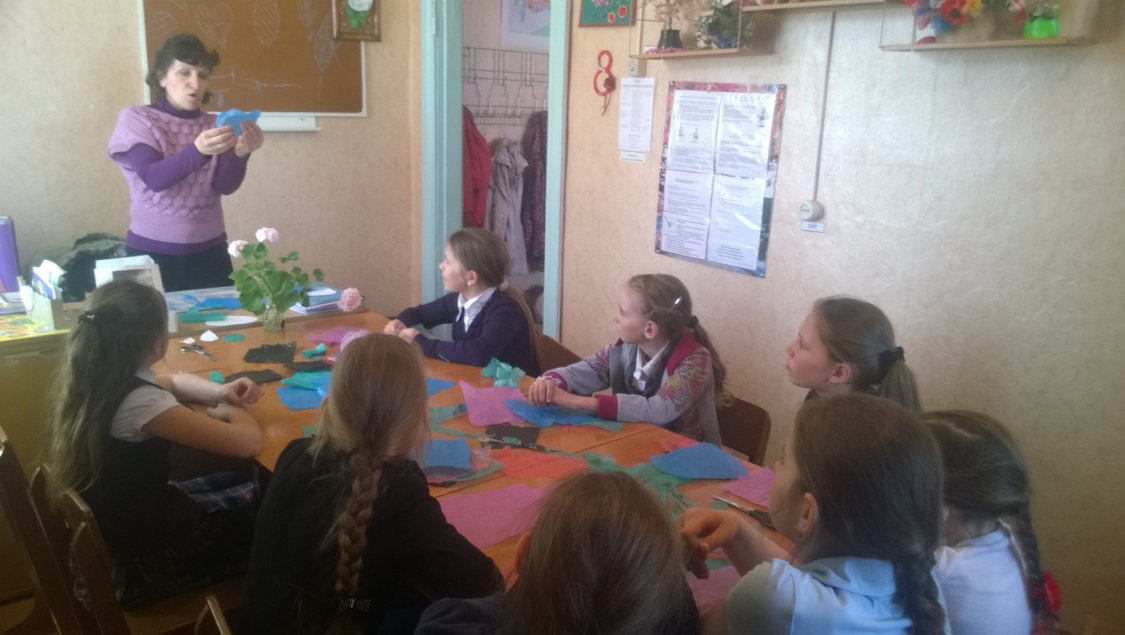 Работа над проектом:
Практический этап
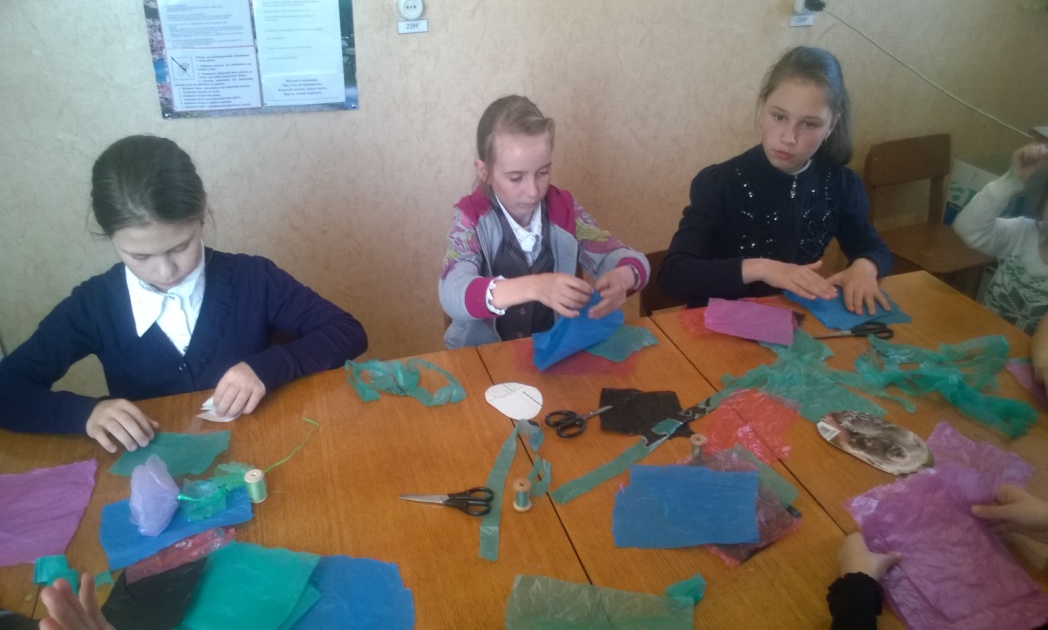 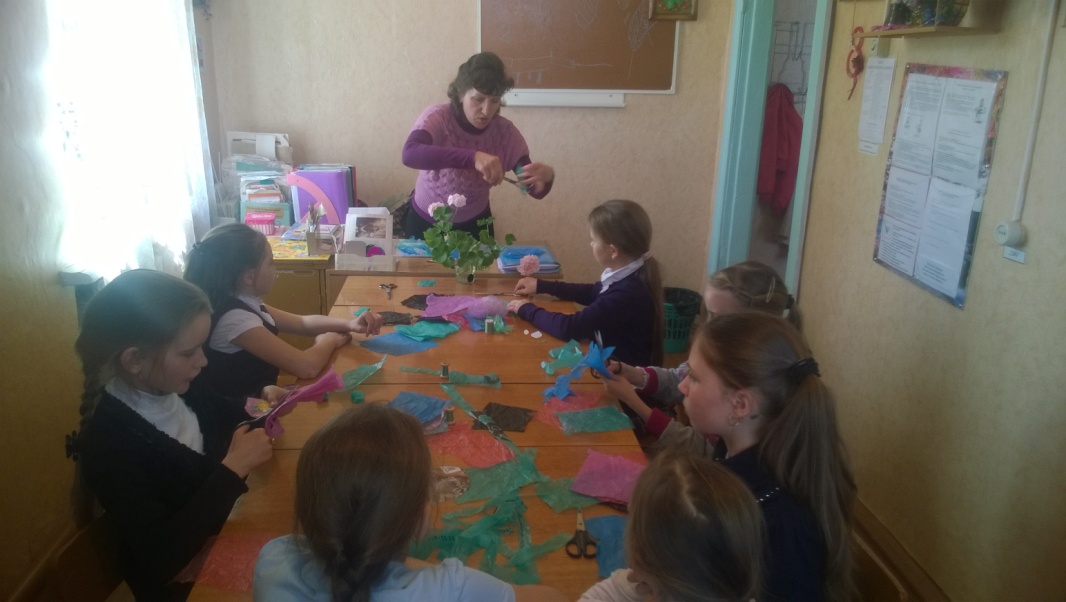 Работа над проектом:
Практический этап
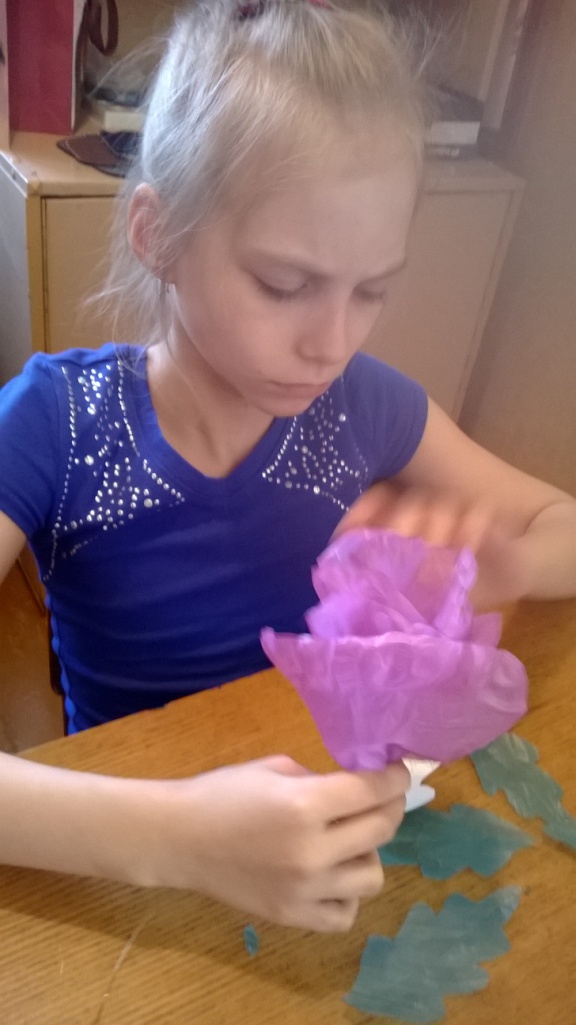 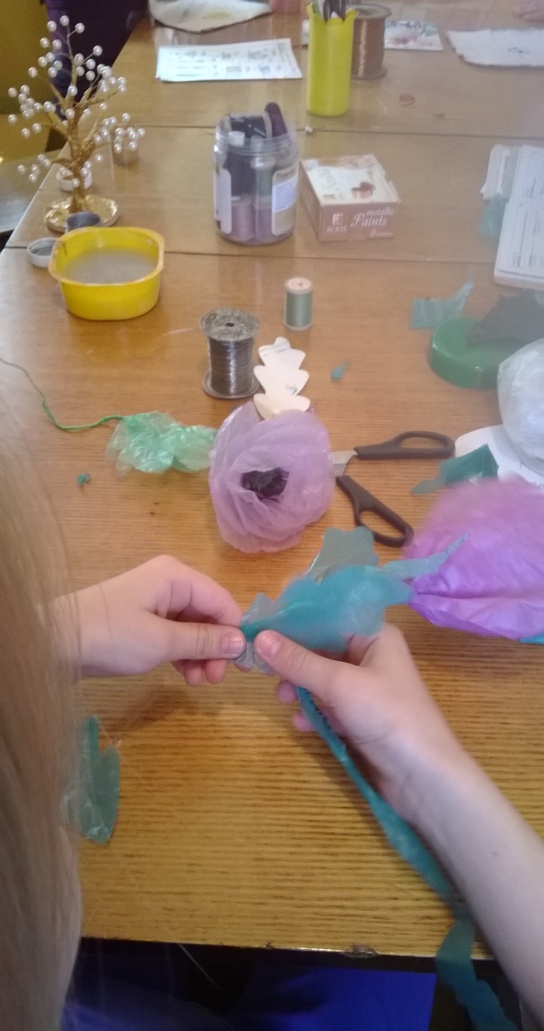 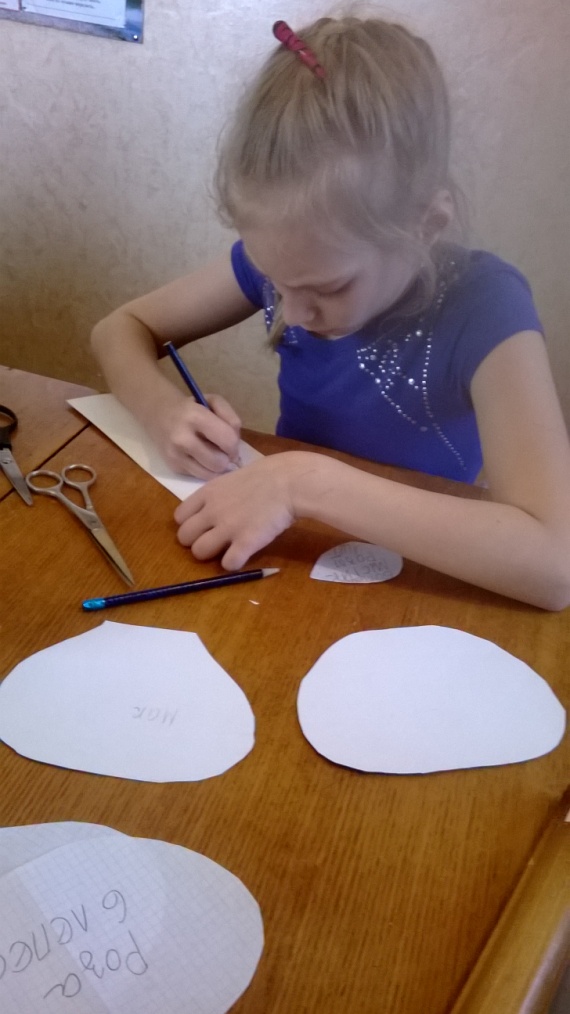 3.Исследовательский этап
Провели исследование 
«Рождение пластикового пакета»
Эта экологическая проблема нагляднее всего проявляется в том произволе, который царит в сфере утилизации пластиковых пакетов. В среднем за год продается около 13 млрд. пакетов. Как правило, их используют всего лишь 20 минут, после чего выбрасывают, а ведь для полного разложения полиэтилена требуется колоссальный период времени – 1000 лет.
       В последнее время появляются статьи, в которых пластиковые пакеты признаются фактором загрязнения окружающей среды,    из-за которого птицы получают увечья, а морские котики, черепахи и киты массово вымирают. «Полиэтилен чрезвычайно укоренился в жизни людей. Но необходимо учитывать, насколько гибельно все это сказывается на окружающей среде».
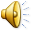 3.Исследовательский этап
В последнее время появляются статьи, в которых пластиковые пакеты признаются фактором загрязнения окружающей среды,    из-за которого птицы получают увечья, а морские котики, черепахи и киты массово вымирают. «Полиэтилен чрезвычайно укоренился в жизни людей. Но необходимо учитывать, насколько гибельно все это сказывается на окружающей среде».
Правда ли, что дикой природе наноситься серьезный ущерб? И нельзя пренебрегать достоинствами, которыми обладает полиэтилен с экологической точки зрения. Если вам нужна сумка, будет гораздо лучше, если вы возьмете сумку, сделанную из полиэтилена, а не из какого-то другого материала, поскольку на ее производство затрачивается минимальный объем энергии. И пакеты можно переработать.
       Впрочем, память о том, что больше века тому назад открыл Фон Пехман, едва ли исчезнет еще как минимум тысячу лет -  воплощенная в обычном пластиковом пакете, разумеется.
3.Исследовательский этап
Цветок выполнен нашими золотыми ручками!
В его выполнение мы вложили свою душу, любовь, заботу, внимание!
Такого цветочка нет в продаже!
Работа над изготовлением цветка из полиэтилена доставила  нам огромное удовольствие! 
Все плюсы на лицо!!!
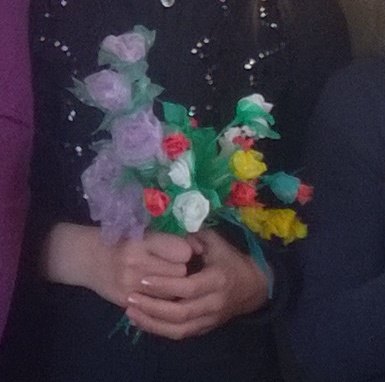 Наши работы!
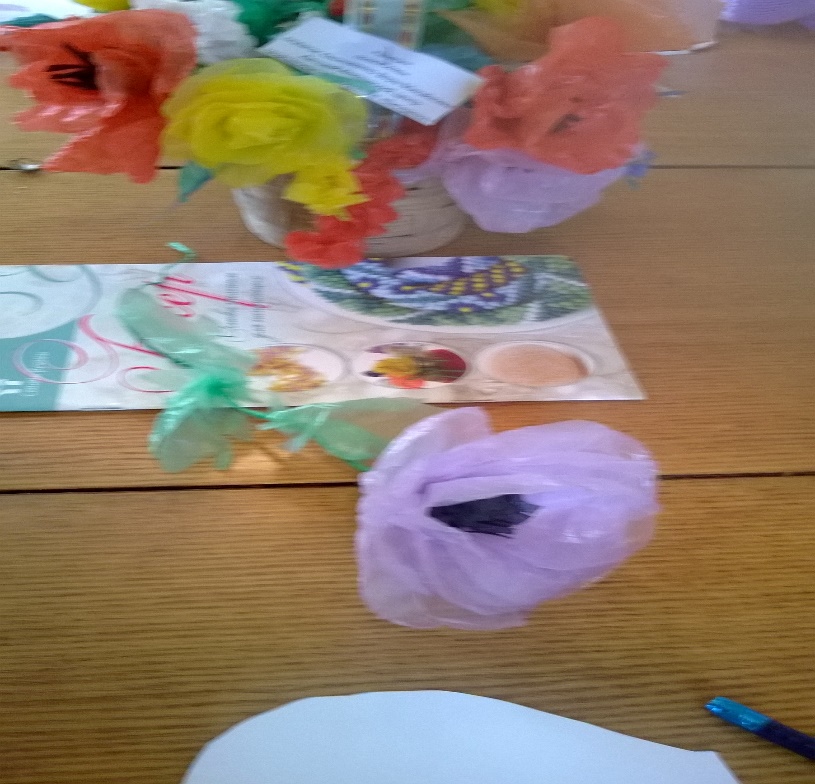 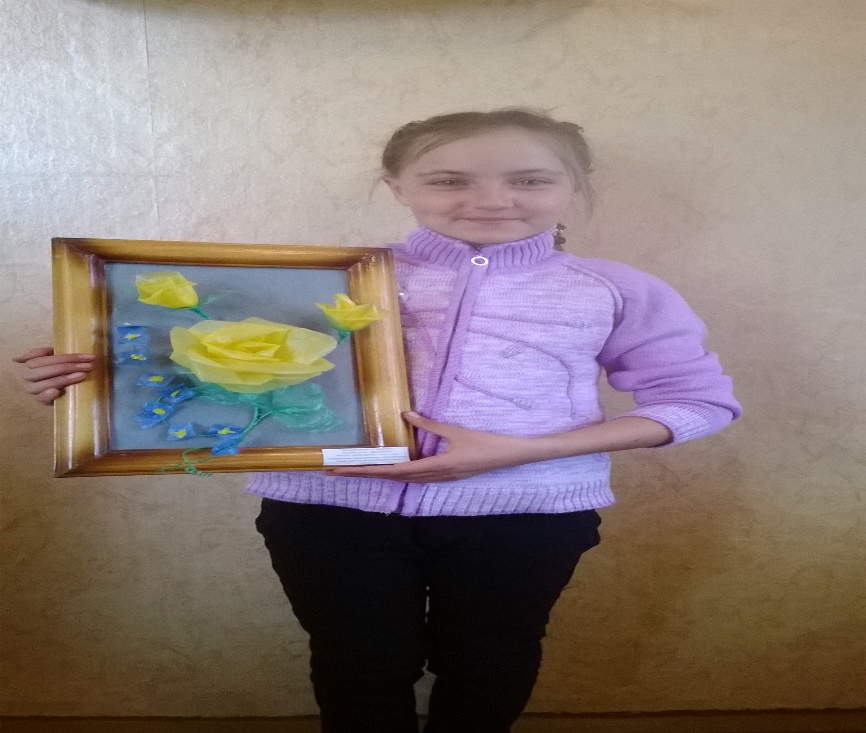 Наши работы!
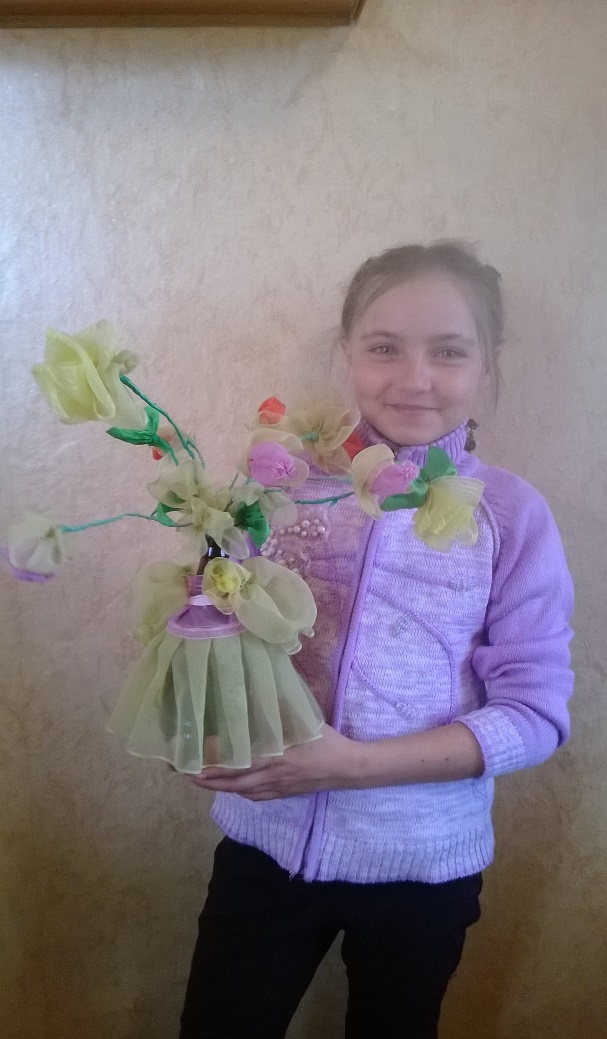 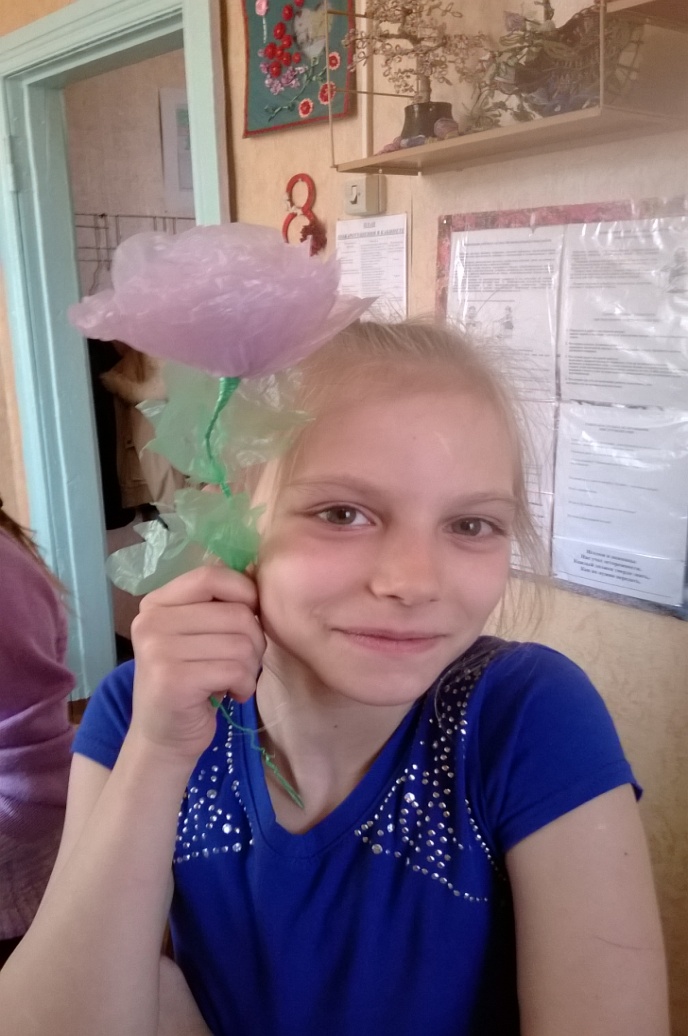 Наши работы!
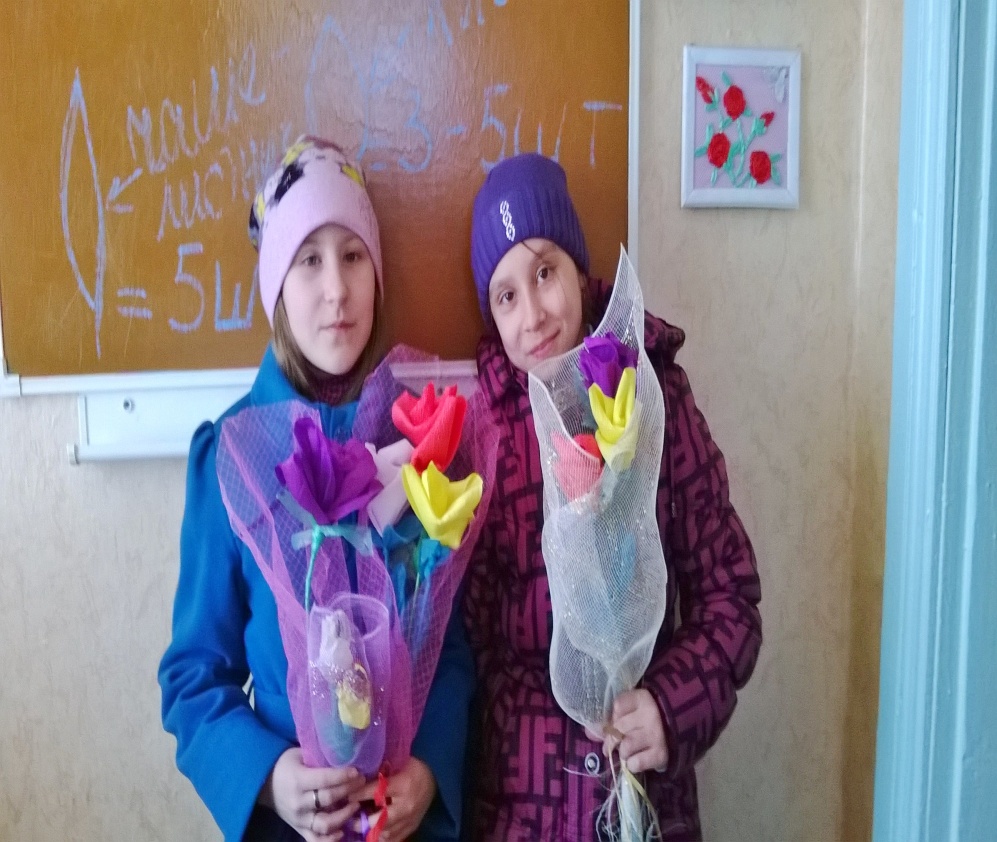 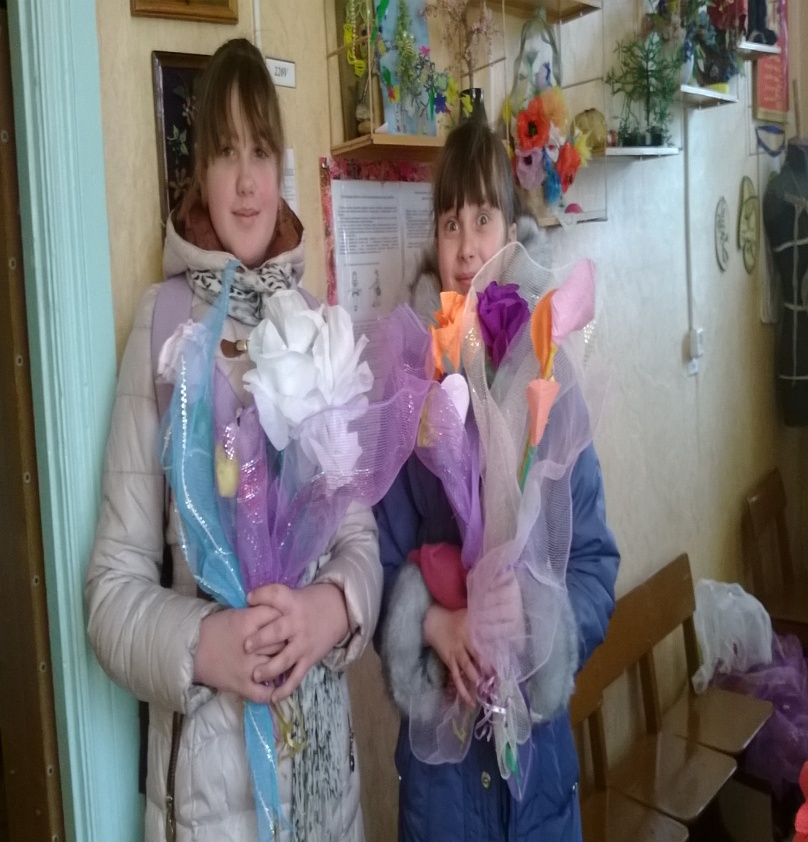 Поработали
 на славу!
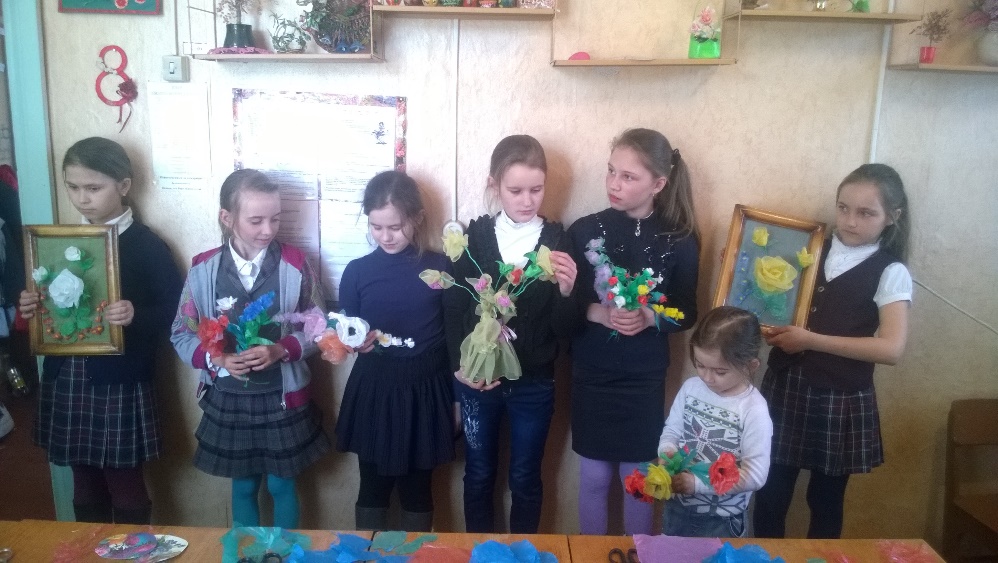 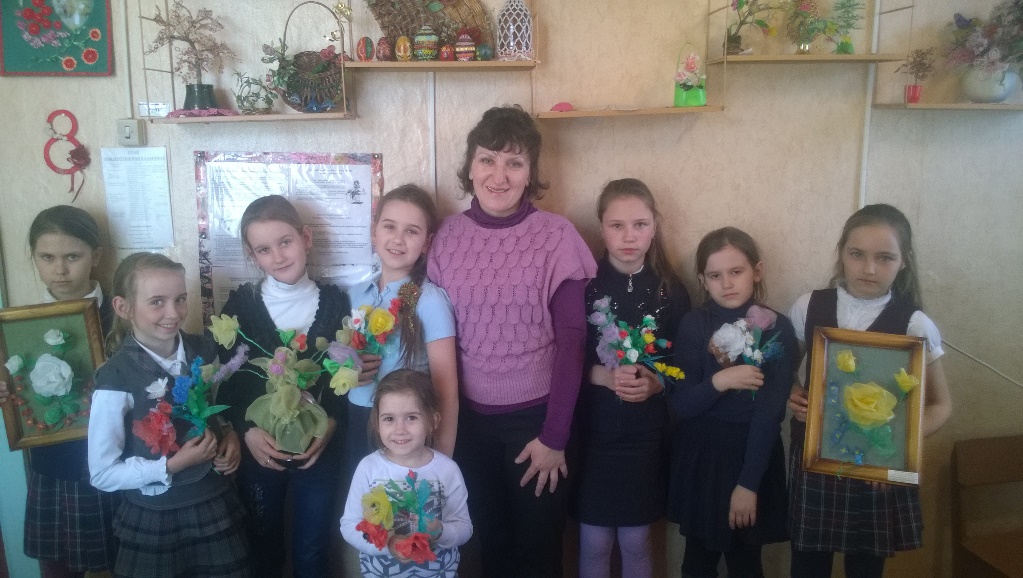 Благодарим 
за 
внимание!